Dimanche 23 Juin 2024
Derniere messe avant l’ete
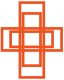 Paroisse St Michel
2
Entrée: Chantez, priez, célébrez le Seigneur (1/2)
Chantez, priez, célébrez le Seigneur !Dieu nous accueille, peuples du monde
Chantez, priez, célébrez son Nom Dieu nous accueille dans sa maison 

1- Il a fait le ciel et la terreEternel est son amour !Façonné l’homme à son image Eternel est son amour !
3
Entrée: Chantez, priez, célébrez le Seigneur (2/2)
Chantez, priez, célébrez le Seigneur !Dieu nous accueille peuples du monde
Chantez, priez, célébrez son Nom Dieu nous accueille dans sa maison 

2- Il combla Marie de sa grâceEternel est son amour ! Il se fit chair parmi les hommes  Eternel est son amour !
Prière pénitentielle
Je confesse à Dieu tout puissant, Je reconnais devant mes frères, que j'ai péché, en pensée, en parole, par action et par omission. Oui, j'ai vraiment péché. C'est pourquoi je supplie la Vierge Marie, les anges et tous les saints, et vous aussi, mes frères, de prier pour moi le Seigneur notre Dieu.
Kyrié:  Saint Boniface
Kyrie eleison, Kyrie eleison, Kyrie eleison,

Christe eleison, Christe eleison, Christe eleison,

Kyrie eleison, Kyrie eleison, Kyrie eleison
LITURGIE DE LA PAROLE
PREMIÈRE LECTURE
« Ici s’arrêtera l’orgueil de tes flots ! » (Jb 38, 1.8-11)
PSAUME (107)
R/ Rendez grâce au Seigneur : Il est bon ! Éternel est son amour !
DEUXIÈME LECTURE
« Un monde nouveau est déjà né » (2 Co 5, 14-17)
Alleluia !
Un grand prophète s’est levé parmi nous,et Dieu a visité son peuple.
Alleluia !
ÉVANGILE
« Qui est-il donc, celui-ci, pour que même le vent et la mer lui obéissent ? » (Mc 4, 35-41)
Credo : 
Je crois en Dieu, le Père tout-puissant, créateur du ciel et de la terre ; et en Jésus-Christ, son Fils unique, notre Seigneur, qui a été conçu du Saint-Esprit, est né de la Vierge Marie, a souffert sous Ponce Pilate, a été crucifié, est mort et a été enseveli, est descendu aux enfers, le troisième jour est ressuscité des morts, est monté aux cieux, est assis à la droite de Dieu le Père tout-puissant, d’où il viendra juger les vivants et les morts.
Je crois en l’Esprit-Saint, à la sainte Église catholique, à la communion des saints, à la rémission des péchés, à la résurrection de la chair, à la vie éternelle. Amen.
Prière universelle :
Notre père, notre père
Nous te supplions humblement
Offertoire: Ne crains pas
Sanctus : St Boniface
Sanctus, Sanctus, Sanctus ! Deus Sabaoth (bis)

Pleni sunt caeli et terra Gloria tua
Hosanna in excelsis deo ! Hosanna in excelsis (bis)

Bénédictus qui venit in nomine Domini.
Hosanna in excelsis deo ! Hosanna in excelsis. (Bis)
Notre Père qui es aux cieux, 
que ton Nom soit sanctifié, que ton règne vienne;
Que ta volonté soit faite, sur la terre comme au ciel. Donne-nous aujourd’hui notre pain de ce jour,Pardonne-nous nos offenses, comme nous pardonnons aussi à ceux qui nous ont offensés. 
Ne nous laisse pas entrer en tentation,Mais délivre-nous du mal.
Car c’est a Toi, qu’appartiennent le règne la puissance et la gloire, pour les siècles des siècles, 
Amen.
Agneau de Dieu: Saint Boniface
Agnus Dei, qui tollis peccata mundi, Miserere nobis (bis)

 Agnus Dei, qui tollis peccata mundi, Dona nobis pacem.
Nous souhaitons vous rappeler que seules les personnes ayant fait leur première communion sont autorisées à communier. Dans le cas contraire, vous êtes invités à vous présenter les bras croisés sur le torse pour recevoir une bénédiction.
 
友情提示：只有己经初领圣体的基督徒教友才可以领受圣体。如果您这没有初领圣体，您可以双手交叉成 X 形，置于胸前，前往接受祝福。
 
Please be reminded that only baptized christians who have received First Holy Communion may receive Holy Communion. If you have not received First Holy Communion, you may approach the alter with your hands folded across the chest in an X in order to receive a blessing.
Communion: Tu fais ta demeure en nous Seigneur (1/3)
Tu es là présent, livré pour nousToi le tout petit, le serviteurToi, le Tout Puissant 
Humblement tu t‘abaisses
Tu fais ta demeure en nous Seigneur. 
2- Par le don de ta vie Tu désires aujourd'hui 
Reposer en nos cœurs ! Brûlé de charité, Assoiffé d'être aiméTu fais ta demeure en nous Seigneur.
[Speaker Notes: GGGGG]
Communion: Tu fais ta demeure en nous Seigneur (2/3)
Tu es là présent, livré pour nousToi le tout petit, le serviteurToi, le Tout Puissant 
Humblement tu t‘abaisses
Tu fais ta demeure en nous Seigneur. 
1- Le pain que nous mangeons
Le vin que nous buvons  
c'est ton corps et ton sang
Tu nous livres ta vie
Tu nous ouvres ton cœur
Tu fais ta demeure en nous Seigneur.
[Speaker Notes: GGGGG]
Communion: Tu fais ta demeure en nous Seigneur (3/3)
Tu es là présent, livré pour nousToi le tout petit, le serviteurToi, le Tout Puissant 
Humblement tu t‘abaisses
Tu fais ta demeure en nous Seigneur. 
3 - Unis à ton Amour, Tu nous veux pour toujours 
Ostensoirs du Sauveur,  En notre humanité, Tu rejoins l'égaréTu fais ta demeure en nous Seigneur.
24
Envoi : Que vienne Ton Règne (1/5)
♫ Que vienne Ton Règne, 
que Ton nom soit sanctifié! Sur la terre comme au Ciel, 
que Ta volonté soit faite! Que coule en torrent, Ton Esprit de vérité, 
Donne-nous Ton Espérance, Ton amour, Ta Sainteté !  ♫

1 - Qui pourrait nous séparer de ton amour Immense ? Qui pourrait nous détourner 
de Ta miséricorde ?
25
Envoi : Que vienne Ton Règne (2/5)
♫ Que vienne Ton Règne, 
que Ton nom soit sanctifié !Sur la terre comme au Ciel, 
que Ta volonté soit faite! Que coule en torrent, Ton Esprit de vérité, 
Donne-nous Ton Espérance, Ton amour, Ta Sainteté !  ♫

2/ Tu habites nos louanges, 
Tu inspires nos prières, Nous attires en ta présence, pour nous tourner vers nos frères.
26
Envoi : Que vienne Ton Règne (3/5)
♫ Que vienne Ton Règne, 
que Ton nom soit sanctifié Sur la terre comme au Ciel, 
que Ta volonté soit faite! Que coule en torrent, Ton Esprit de vérité, 
Donne-nous Ton Espérance, Ton amour, Ta Sainteté !  ♫
27
Envoi : Que vienne Ton Règne (4/5)
Délivre-nous de tout mal, 
donne la paix à ce temps ! 
Libère-nous du péché, toi qui fais miséricorde ! Rassure-nous dans l'épreuve, 
nous espérons Ton Royaume ! 
Tu nous promets le bonheur, l‘avènement de Jésus ! 

3 - Tu seras notre lumière, il n'y aura plus de nuit. Ton nom sera sur nos lèvres, 
de larmes il n'y aura plus..
28
Envoi : Que vienne Ton Règne (5/5)
♫ Que vienne Ton Règne, 
que Ton nom soit sanctifié Sur la terre comme au Ciel, 
que Ta volonté soit faite! Que coule en torrent, Ton Esprit de vérité, 
Donne-nous Ton Espérance, Ton amour, Ta Sainteté !  ♫
Bon dimanche a tous !
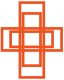 Paroisse St Michel